Nation & Identity
Overview
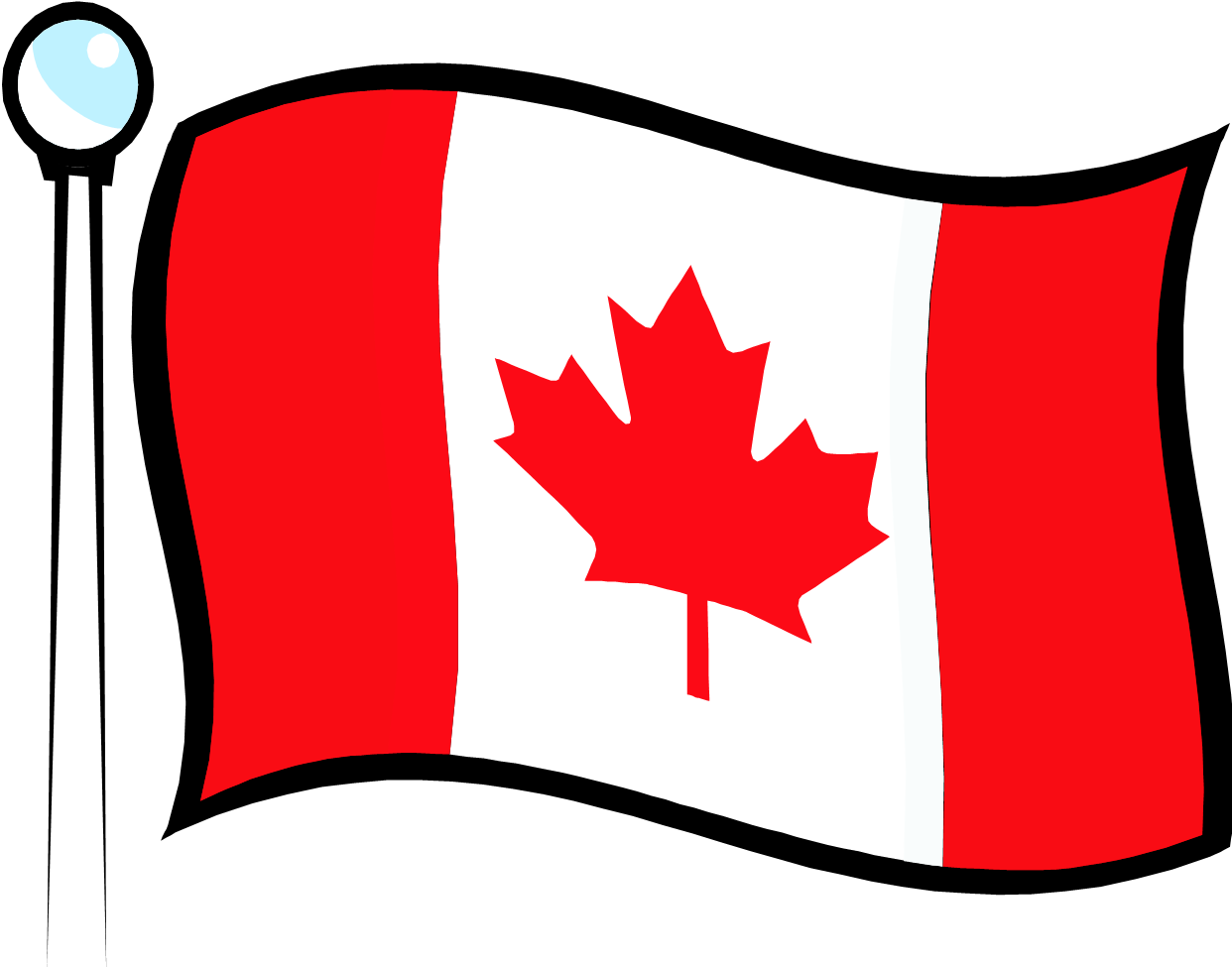 What are some concepts of nation?
Nation as Us
Country and Nation
Nation as a Concept
Nation as a Collective Concept
Nation as a Patriotic Concept
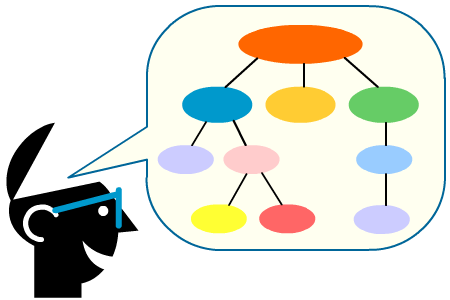 Nation as Us
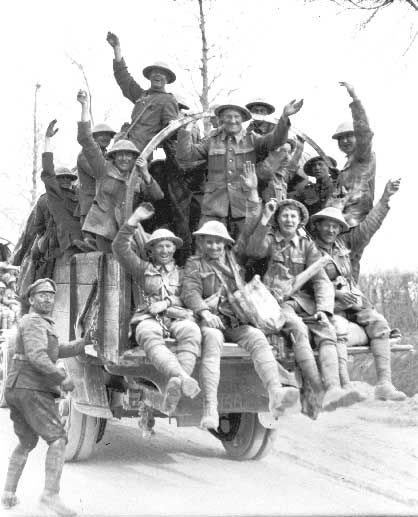 “Every nation has a creation story to tell” – PM Stephen Harper

Vimy Ridge – an achievement that symbolilzed the country’s coming of age as a nation
Country and Nation
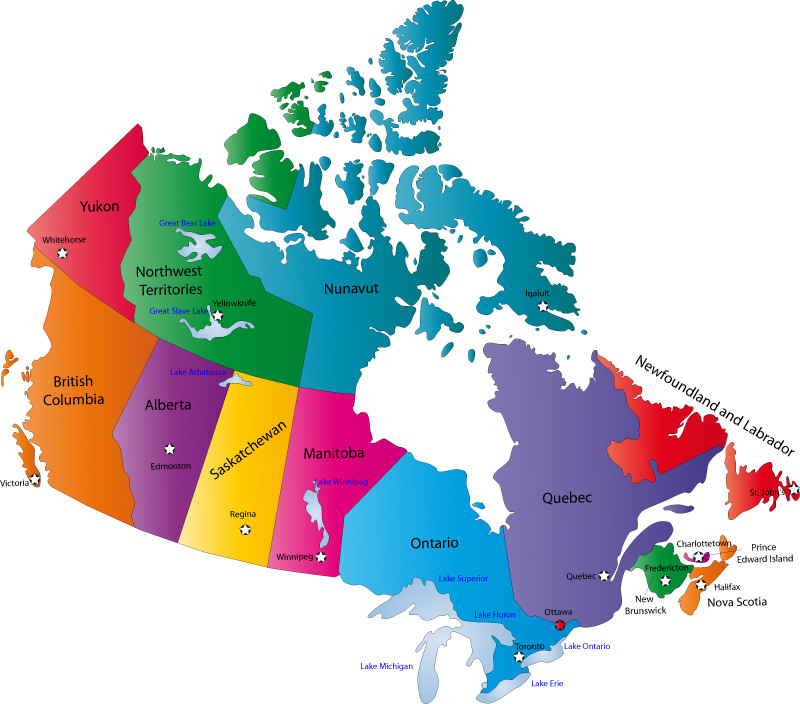 “Nation-state” means country

“Internationalism” means “between countries or nation-states”

“Nationalism” means “striving for a country”
Nation as a Collective Concept
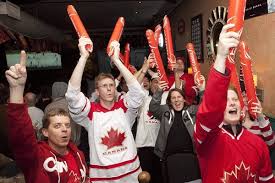 Using terms like “we”, “us”, and “our”

Shows people are thinking collectively
Nation as a Patriotic Concept
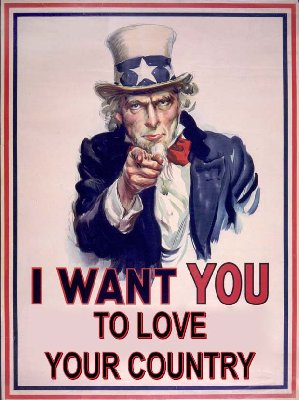 Patriotism – Love of one’s country

What is ‘Patriotism’ to you?

Would you ‘die’ for your country?
What are some understandings of nation?
Linguistic
Ethnic
Cultural
Religious
Geographic
Relationship to Land
Spiritual
Political
Linguistic Understandings
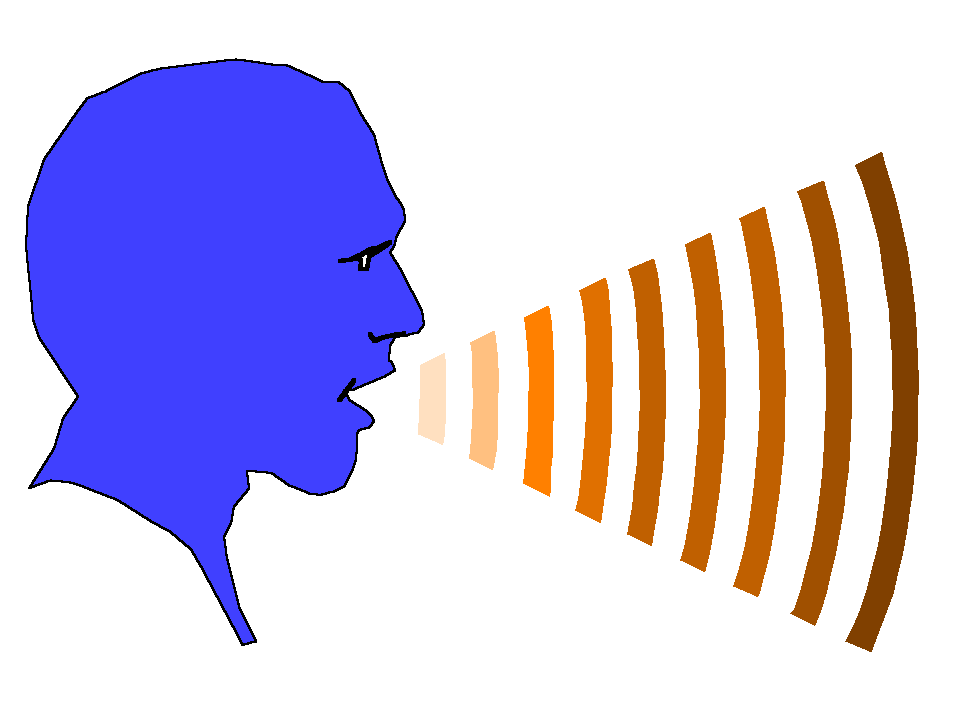 A common language can inspire a sense of nation

It creates a mental universe that is shared by the people that who speak the same language

Linguistic understanding of nation is strong between Quebec and Francophones across Canada
Ethnic Understanding
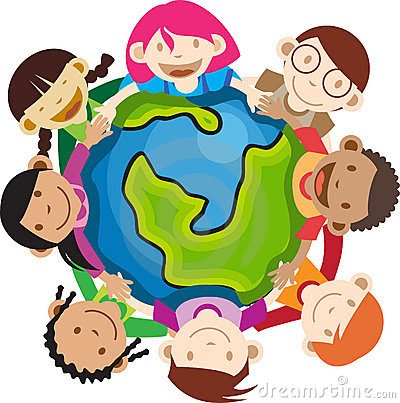 Many nations come into being because people share the same ethnic – racial, cultural, or linguistic – characteristics

Protects collective identity, but can create a fear of the ‘other’

Ukrainian Albertans
Cultural Understanding
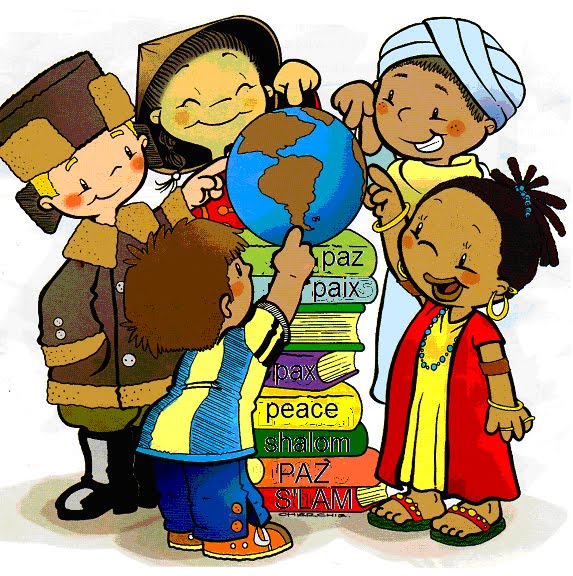 Culture is the ways of life that people share

Cultural aspects of nation are often closely related to ethnicity

First Nations & Haida
Religious Understandings
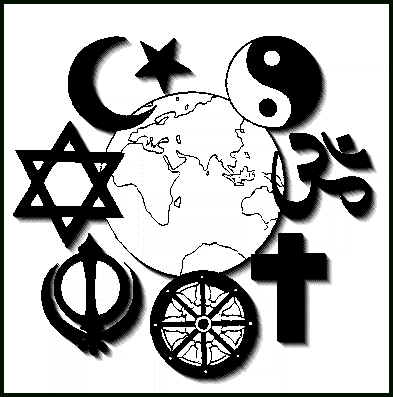 Jewish nation

Religious nations often develop their own distinct culture and language
Geographic Understandings
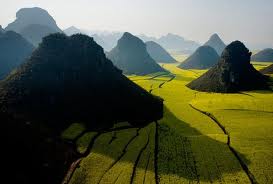 Mountains, oceans, and deserts are physical barriers that often forced peoples to develop in isolation from other peoples

Tibet was isolated for thousands of years and developed their own language and culture, and forms of government
Relationship to Land as Understandings
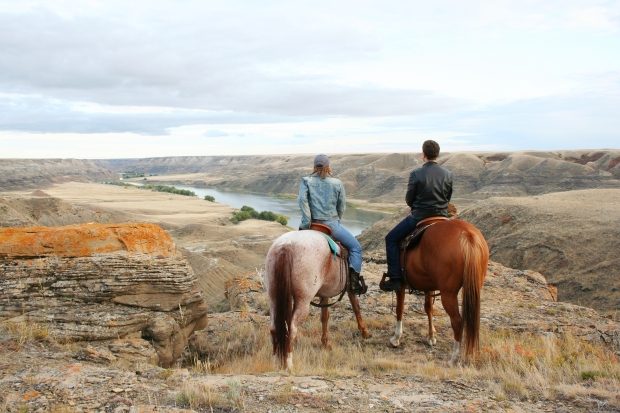 Different geographic areas provide different resources and influence the way of life

Siksika people of South Alberta/Saskatchewan
Spiritual Understandings
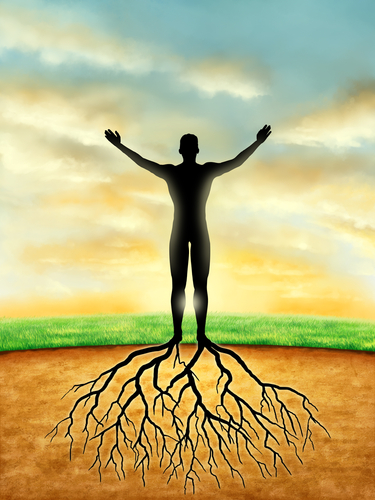 Share the same spiritual bond with land

These sites help bind people to the land and are an important aspect of spiritual identity

Jews, Christians, and Muslims are connected to the city of Jerusalem, as it is a holy city
Political Understandings
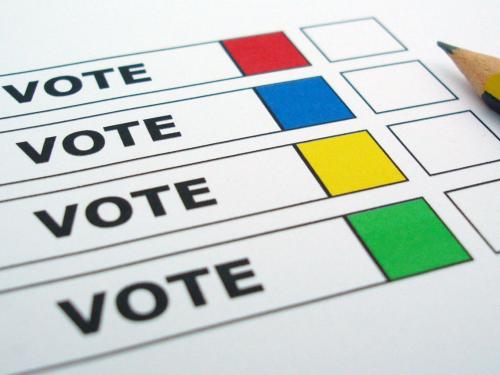 Nation controlling their own political affairs

Desire for self-determination – power to control one’s own affairs

Sovereignty – the political authority to control one’s affairs
How can nation be understood as a civic nation?
Shared values and beliefs expressed in law
Making of a Civic Nation
Nation and Nation-state
Shared Values and Beliefs in Law
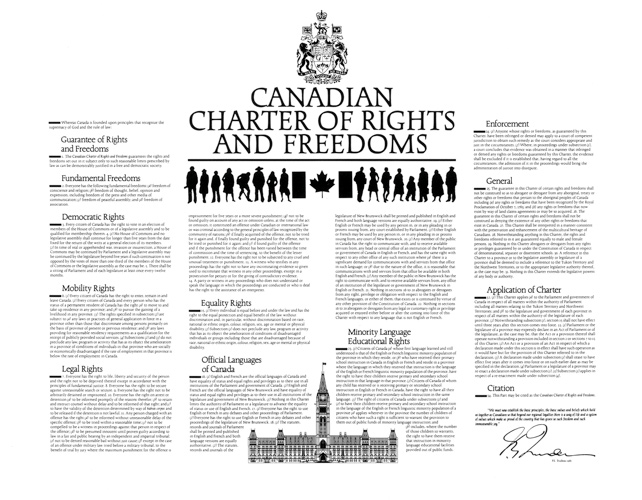 The fundamental freedoms set out in Section 2 of the Charter express the foundational values and beliefs of Canadians

When people, no matter what their ethnicity, culture, and language, agree to live according to particular values and beliefs expressed as laws, they have created a civic nation
Making of a Civic Nation
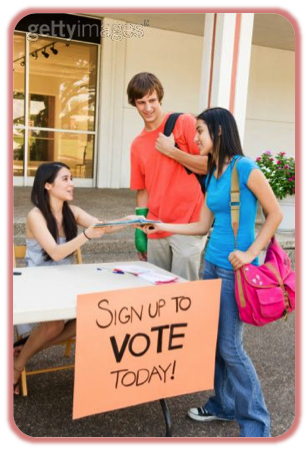 “Civic” is an adjective that refers to citizens, who are a key element of a civic nation.

“Civic gov’t” refers to gov’t by citizens, and “civic involvement” refers to gov’t by citizens

Civic nation emerges from the choice of citizens to live together according to shared principles
Nation and Nation-State
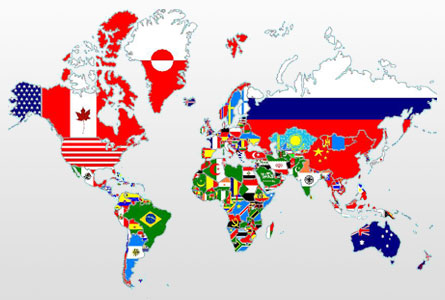 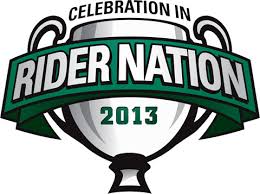